Discussion onSolar Spectra for Vis/NIR Calibrations
Tom Stone — USGS, Flagstaff AZ USA
GSICS 2019 Annual Meeting
06 March 2019
Example of Vis/NIR sensor reflectance calibration:




VIIRS calibration lookup tables (LUTs) contain factors Esun/π  for each band
for VIIRS LUTs, the solar irradiance spectrum Esun(λ) used is Thuillier (2003)
ROLO/GIRO lunar model: conversion from disk reflectance to lunar irradiance:
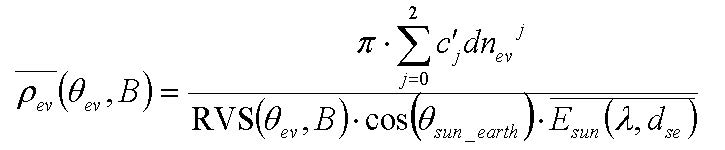 [JPSS VIIRS Radiometric Calibration ATBD (rev C)  Eq. 81]
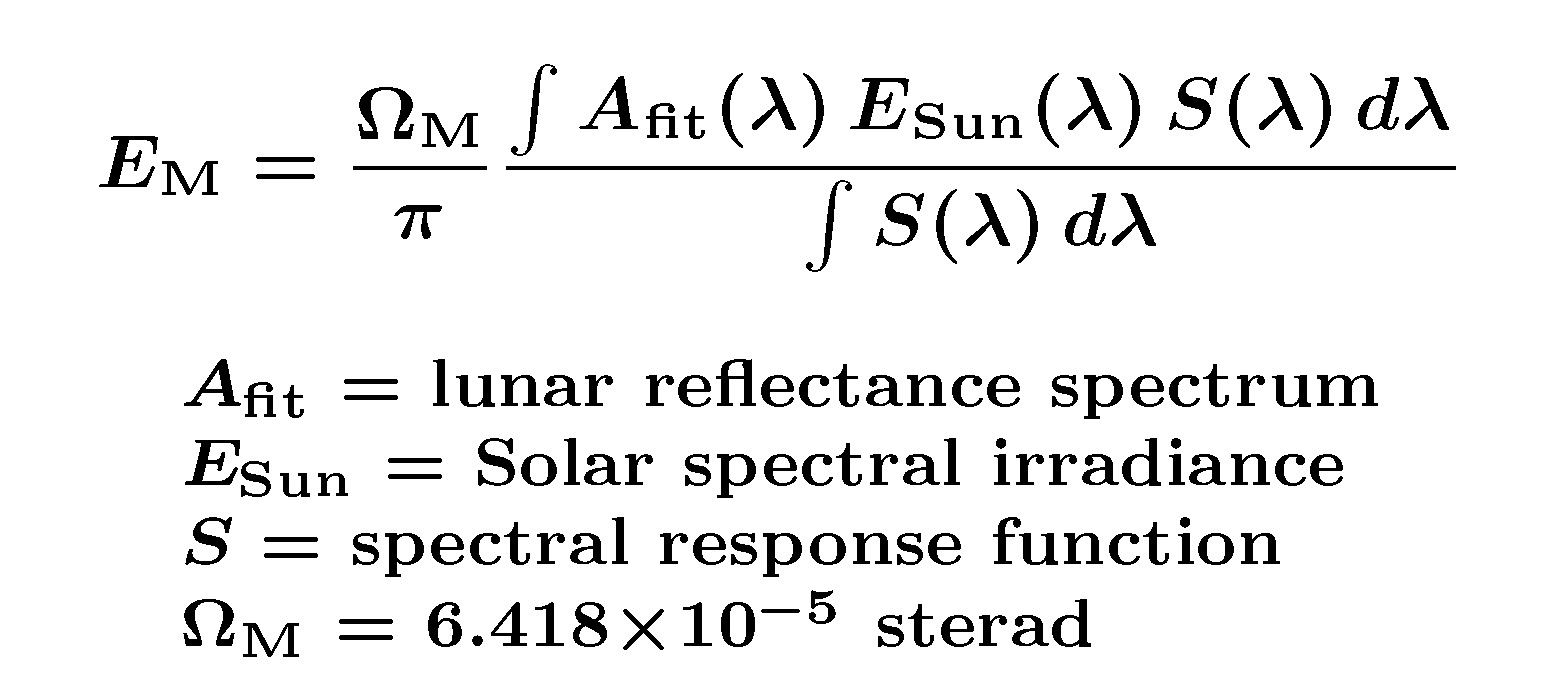 Some commonly used solar irradiance models
Thuillier  [Solar Physics 214, 1-22 (2003)]
measurements acquired by SOLar SPECtrum (SOLSPEC) instrument aboard the U.S. space shuttle 1992-1994
spectrometer lab calibration against high-temperature blackbody at Heidelberg Observatory
mean absolute uncertainty 2-3%
used for reflectance calibrations for VIIRS, Landsat OLI, others
Neckel and Labs  [Solar Physics 90, 205-258 (1984)]
Kitt Peak FTS measurements, convolved to 1-2 nm resolution
calibrated against reference lamps, traceable to Heidelberg blackbody
used by MODIS, SeaWiFS, others
Some commonly used solar irradiance models
Wehrli (1985)  PMOD publication 615
ftp://ftp.pmodwrc.ch/pub/publications/pmod615.asc
composite of earlier measurement data:
200-310 nm:  Brasseur and Simon, JGR 86, 7343 (1981)
310-330 nm:  Griffin and Pearson, Applied Optics 8, 2215 (1969)
330-869 nm:  Neckel and Labs, Solar Physics 90, 205-258 (1984)
870 nm to IR:  Smith and Gottlieb, Space Sci. Rev. 16,771 (1974)
used by ROLO (and GIRO) to convert lunar disk reflectance to irradiance
required for consistency with ROLO model construction
Some commonly used solar irradiance models
Kurucz irradiance (2005, revised 2010)
http://kurucz.harvard.edu/sun/irradiance2005/
high resolution (1 cm-1) Kitt Peak FTS [Kurucz et al., Solar Flux Atlas from 296 to 1300 nm, National Solar Observatory, Sunspot New Mexico, 240 pp. (1984)]
resolution reduced and scaled to Thuillier (2003)
MODTRAN
several built-in spectra, plus user-defined option
Kurucz
Kurucz re-calibrated by K. Chance (ChKur)
ChKur supplemented by SSBUV measurements by Cebula (CebChKur)
Kurucz/Thuillier (ThKur)
Differences between Thuillier and Wehrli
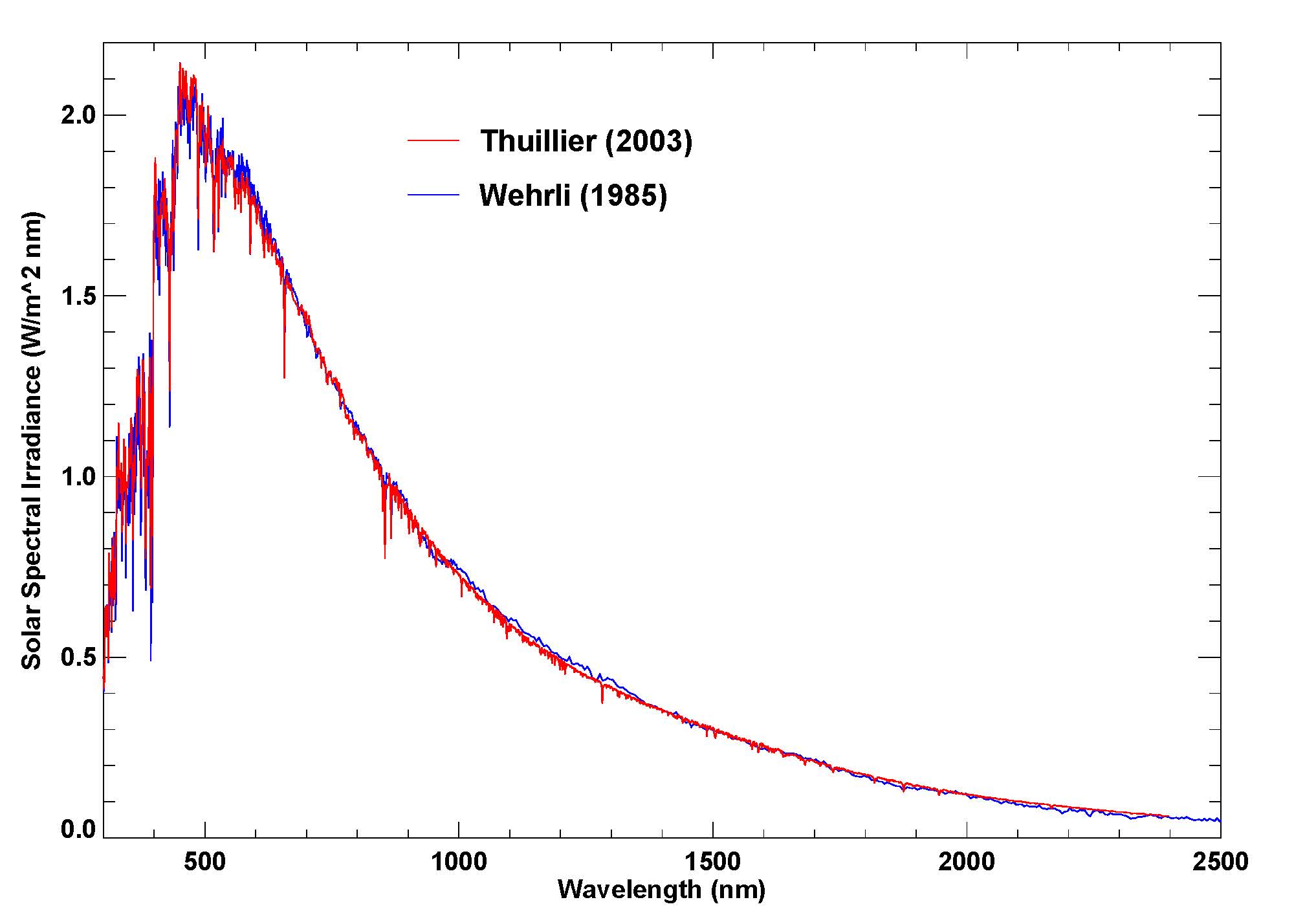 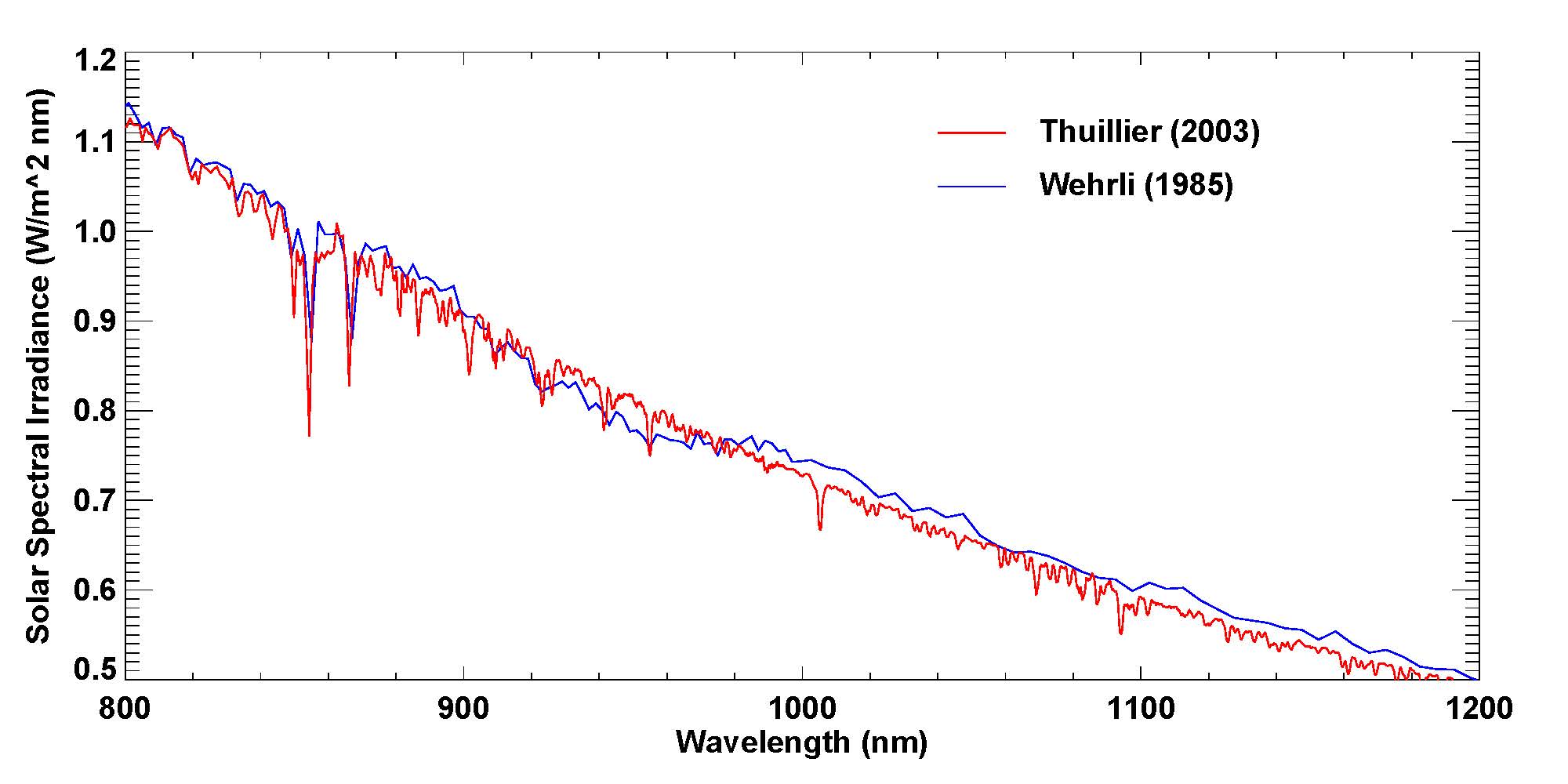 significant influence on ROLO/GIRO analysis for spectrometer instruments!
A new solar spectral irradiance composite
SOLID — First European Comprehensive Solar Irradiance Data Exploitation 
http://projects.pmodwrc.ch/solid/
combination of datasets from >20 instruments/missions
wavelengths from EUV through shortwave IR
missions from 1970s (NIMBUS-7 SBUV) to 2015 (SORCE SIM)
Schöll et al., J. Space Weather Space Clim. 6, A14 (2016)
www.swsc-journal.org/articles/swsc/pdf/2016/01/swsc150020.pdf
time-dependent SSI model, data available from PMOD:
ftp://ftp.pmodwrc.ch/pub/projects/SOLID/database/composite_published
endorsed by CEOS-IVOS
Discussion:                                                           considerations for calibration inter-consistency
Calibration inter-consistency requires using a common solar spectrum
for LUT approach, tables must be built using a static solar model
TSIS can provide SI-traceable SSI as a near-realtime data stream
enables using the solar irradiance incident upon the calibrator (solar diffuser, vicarious ground site, DCC, Moon) at the time of calibration observations
a different paradigm than LUTs — will it be adopted?
TSIS can validate a static solar model — which solar activity to use?
for spectrometers or hyperspectral instruments, need higher spectral resolution than Thuillier
ROLO approach:  reduced resolution Kurucz, scaled to Wehrli (similar method to Kurucz 2005 irradiance spectrum)
Should GSICS endorse a recommended solar spectrum for Vis/NIR cal?